Noodletools 2018 
How to cite:
books 
encyclopedias
Amazon Rainforest Research Requirements. TOR LMC. 2017.
1
Noodletools 2018
How to cite books
Amazon Rainforest Research Requirements. TOR LMC. 2017.
2
Noodletools Sources: Print Books and Encyclopedias
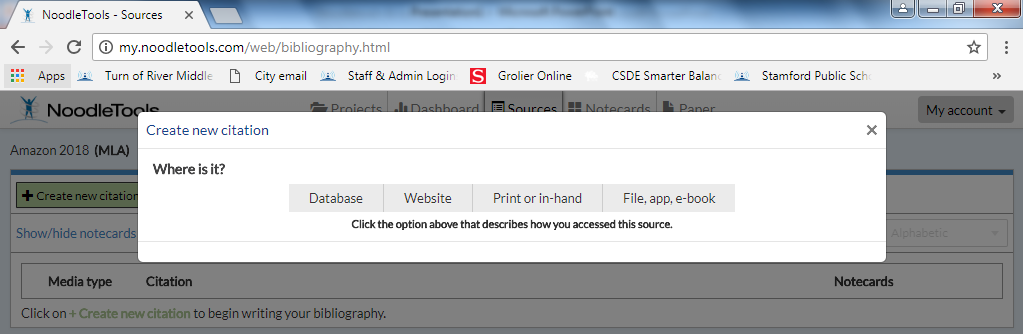 2
1
Create New Citation
Noodletools Sources: Citing Books
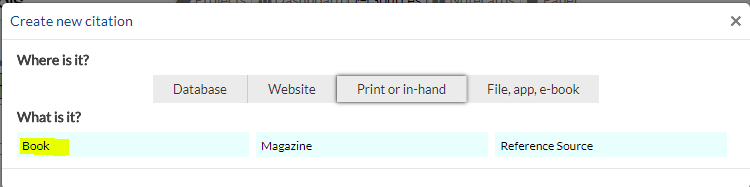 1
2
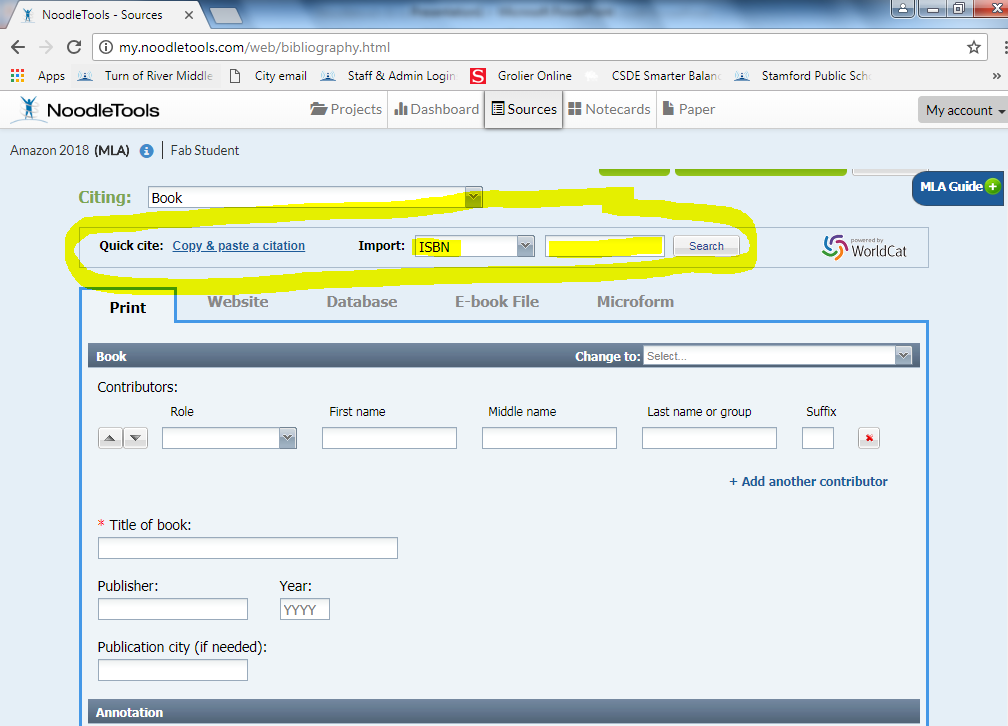 ISBN Number 
3
Noodletools Sources: Citing Books
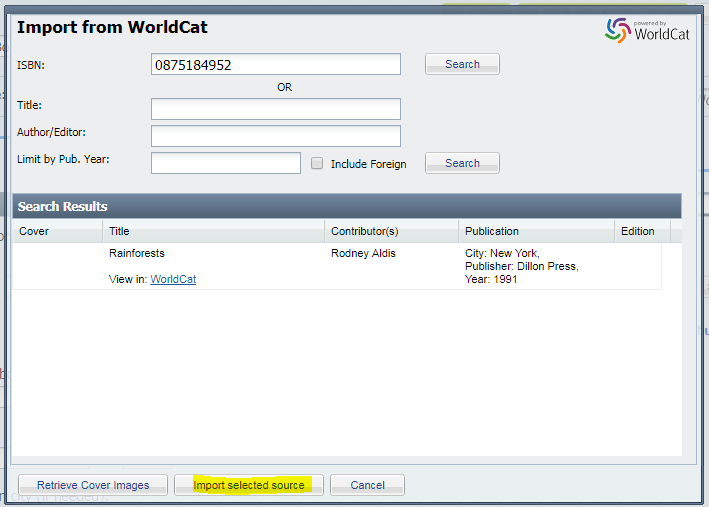 1
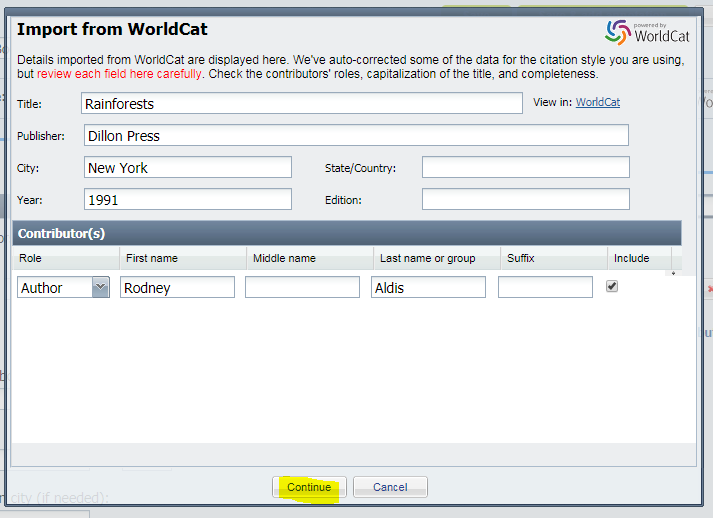 2
Noodletools Sources: Citing Books
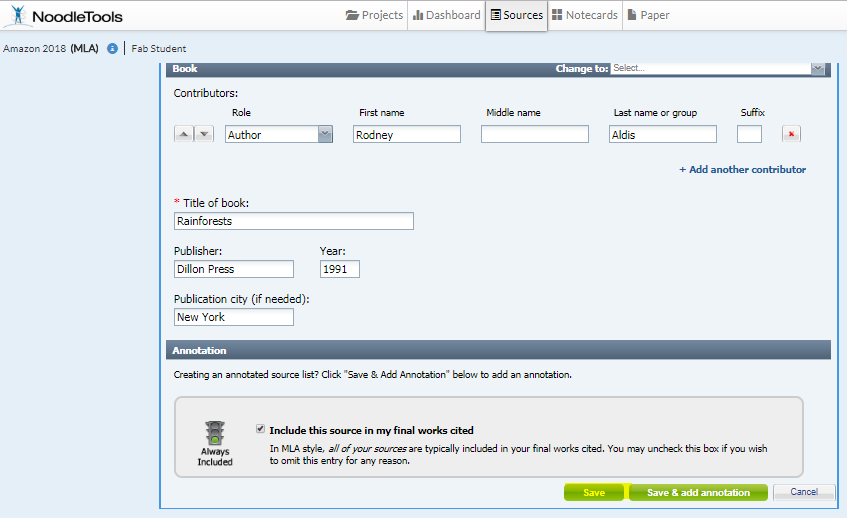 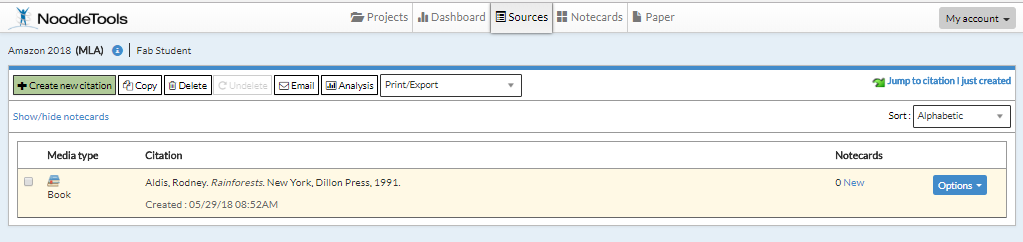 Noodletools 2018
How to cite encyclopedias
Amazon Rainforest Research Requirements. TOR LMC. 2017.
7
Noodletools Sources: Print Books and Encyclopedias
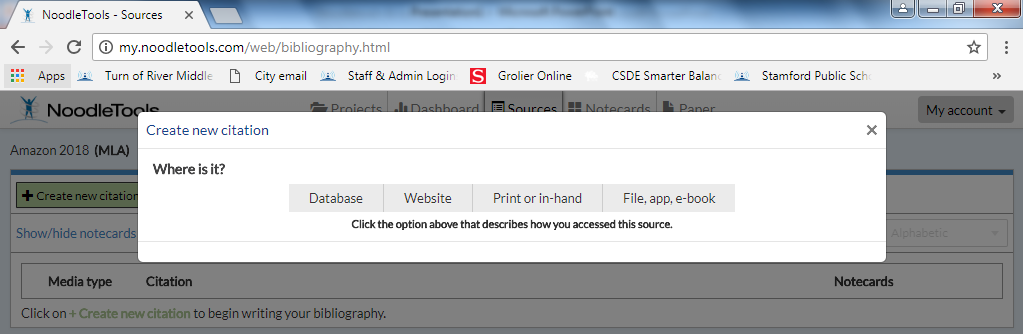 2
1
Create New Citation
Noodletools Sources: Citing Encyclopedias
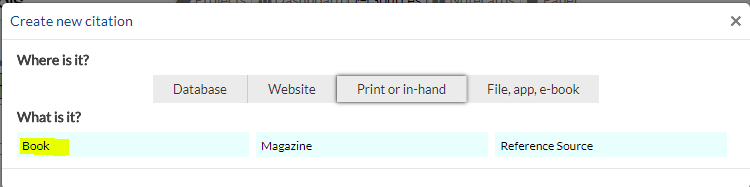 1
2
Noodletools Sources: Citing Encyclopedias
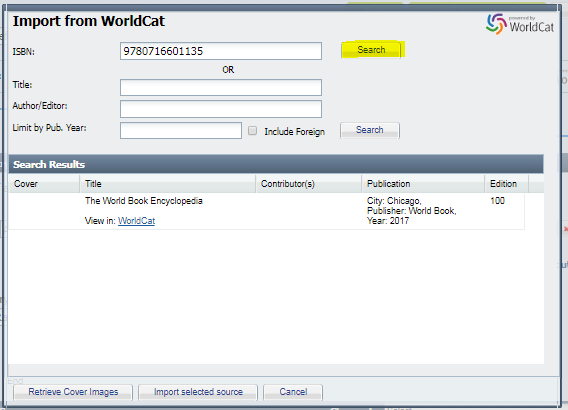 1
Noodletools Sources: Citing Encyclopedias
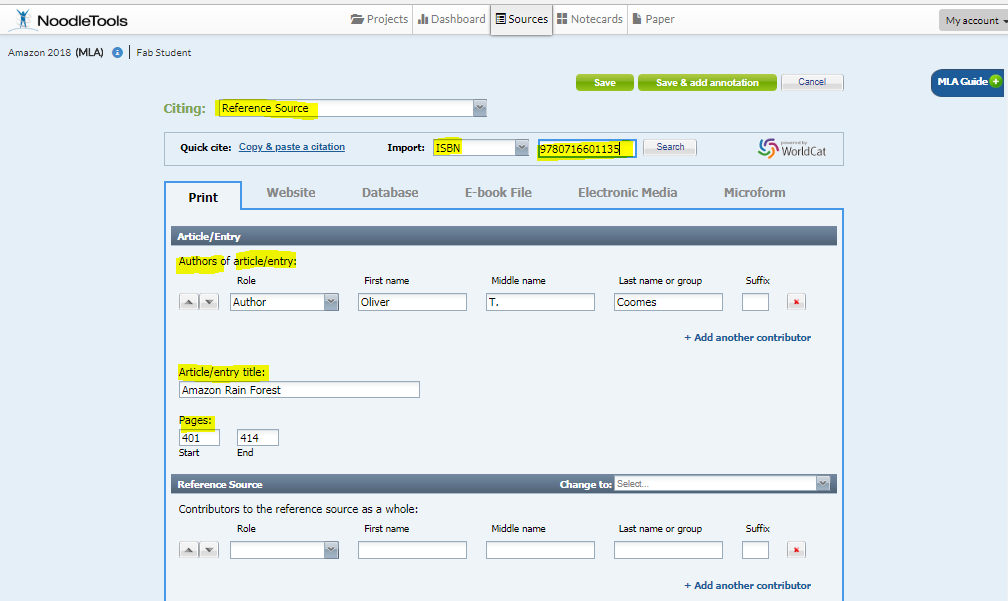 1
Fill in information about the article in your encyclopedia.
Fill in and scroll down
2
3
Noodletools Sources: Citing Encyclopedias
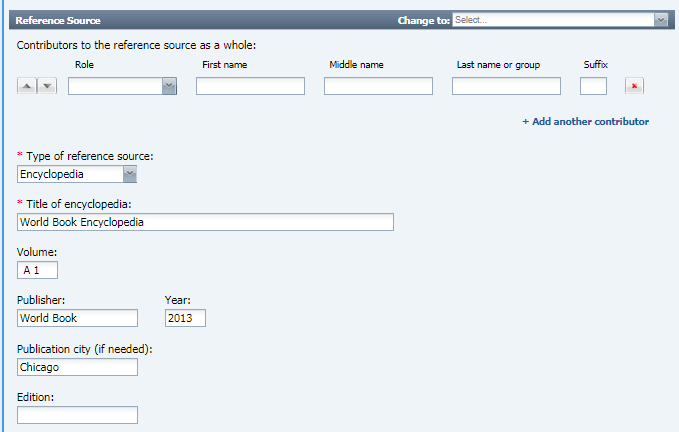 1
3
Fill in information about your encyclopedia.
Scroll down
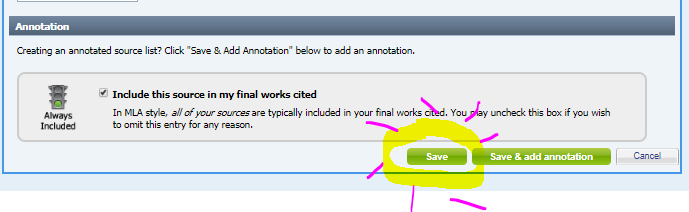 SAVE
Noodletools: Works Cited 
with Book and Encyclopedia Entry
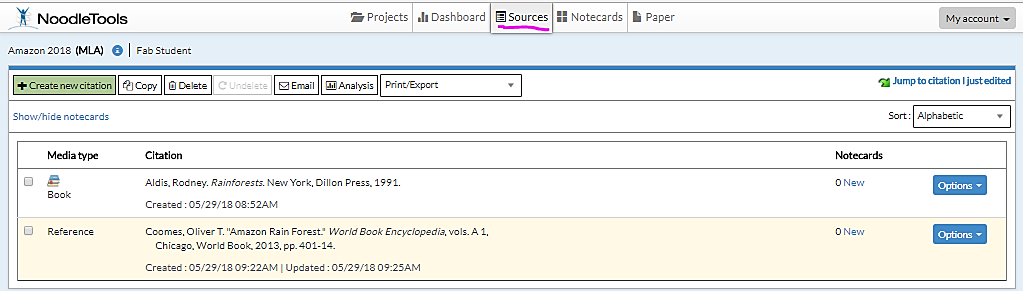